Como ayudar a nuestros/as e hijos/as a elegir estudios y profesiones
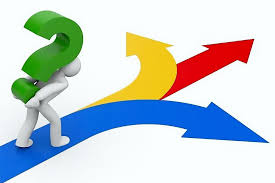 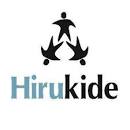 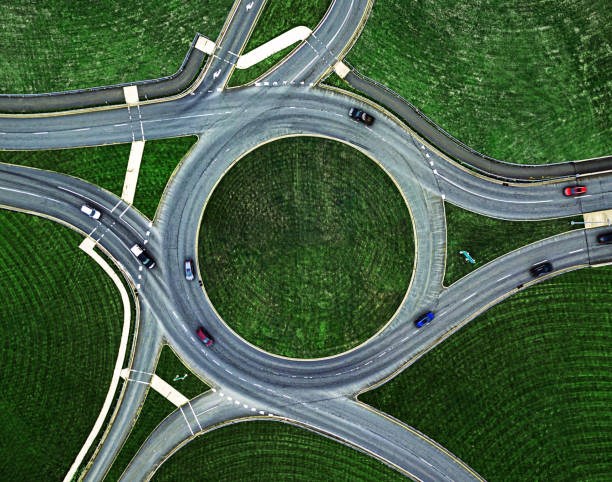 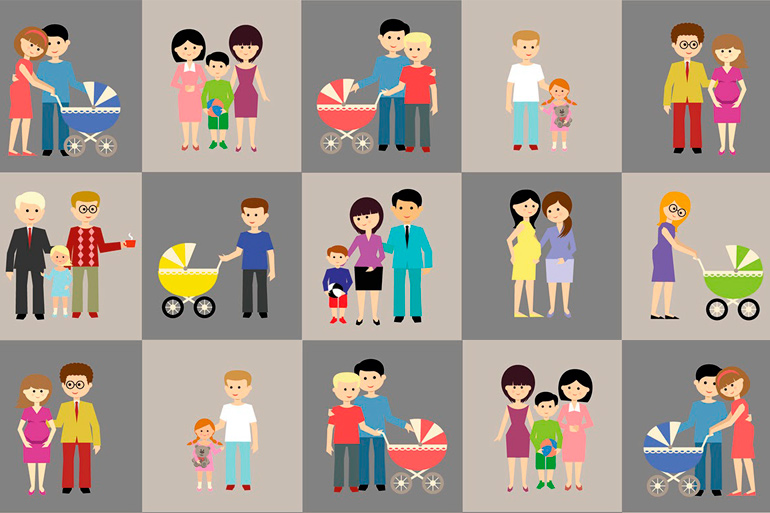 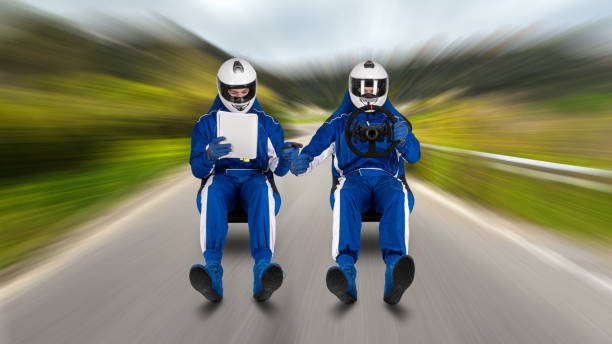 Actitudes a evitar
Mejor ser un referente
ACOMPAÑAR
Cómo ayudar
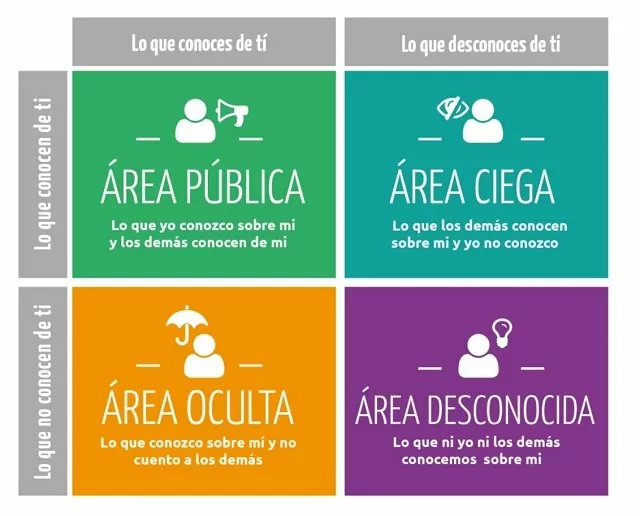 Mercado Laboral
Expectativas
Movilidad
Competitividad
Incertidumbre
Inestabilidad
Aportación de valor
Persona concreta para tareas concretas
Trabajo estable
Sueldo suficiente
Que me guste
¿Qué demandan las empresas?
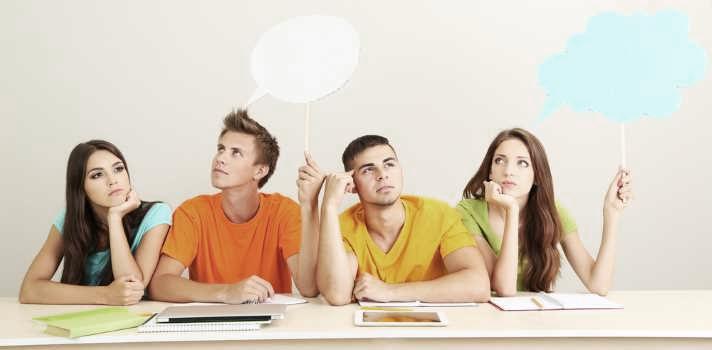 ¿Cómo orientar en este contexto?
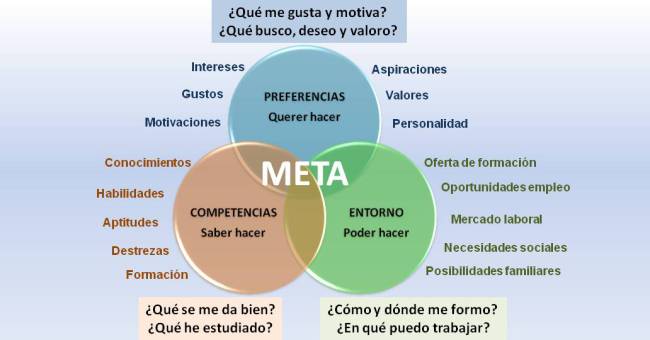 Ámbitos de la Orientación: VARIABLES
Autoconocimiento

«Cómo soy y qué deseo»
Lo que gusta-interesa («apasiona»)
Aspiraciones/metas
Valores
Personalidad
Actitudes
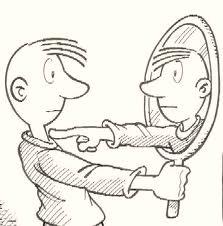 Actividades  que facilitan el autoconocimiento
Herramientas digitales de autoconocimiento
Contrastar mi percepción con la que tiene mi entorno (amistades, familia…)
Potenciar autoestima
Ámbitos de la Orientación: VARIABLES
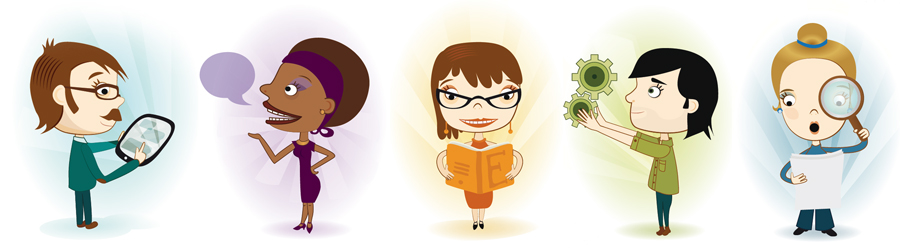 Habilidades/Destrezas
Conocimientos
Rendimiento Académico
Aptitudes
Competencia

«Qué se me da bien»
Actividades que favorecen desarrollar competencias transversales
Experiencias de voluntariado
Competencia lingüística (idiomas, etc.)
Trabajar en equipo.
Asumir tareas y responsabilidades (casa, aula)
Hábitos de estudio y de vida saludables
Ámbitos de la Orientación: VARIABLES
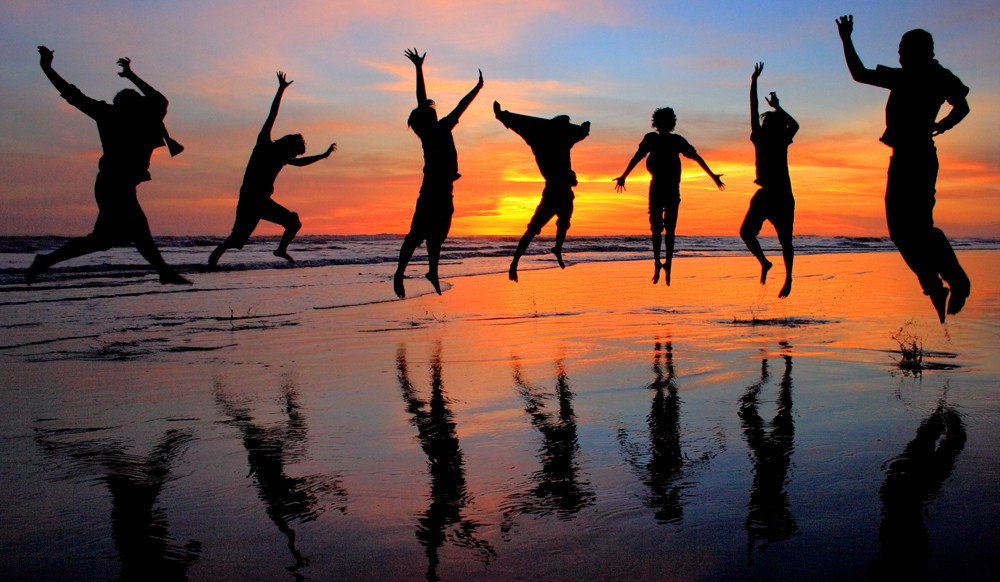 Itinerarios académicos.
Expectativas familiares.
Oportunidades de empleo/ Nichos.
Cursos y Becas.
Posibilidades del entorno
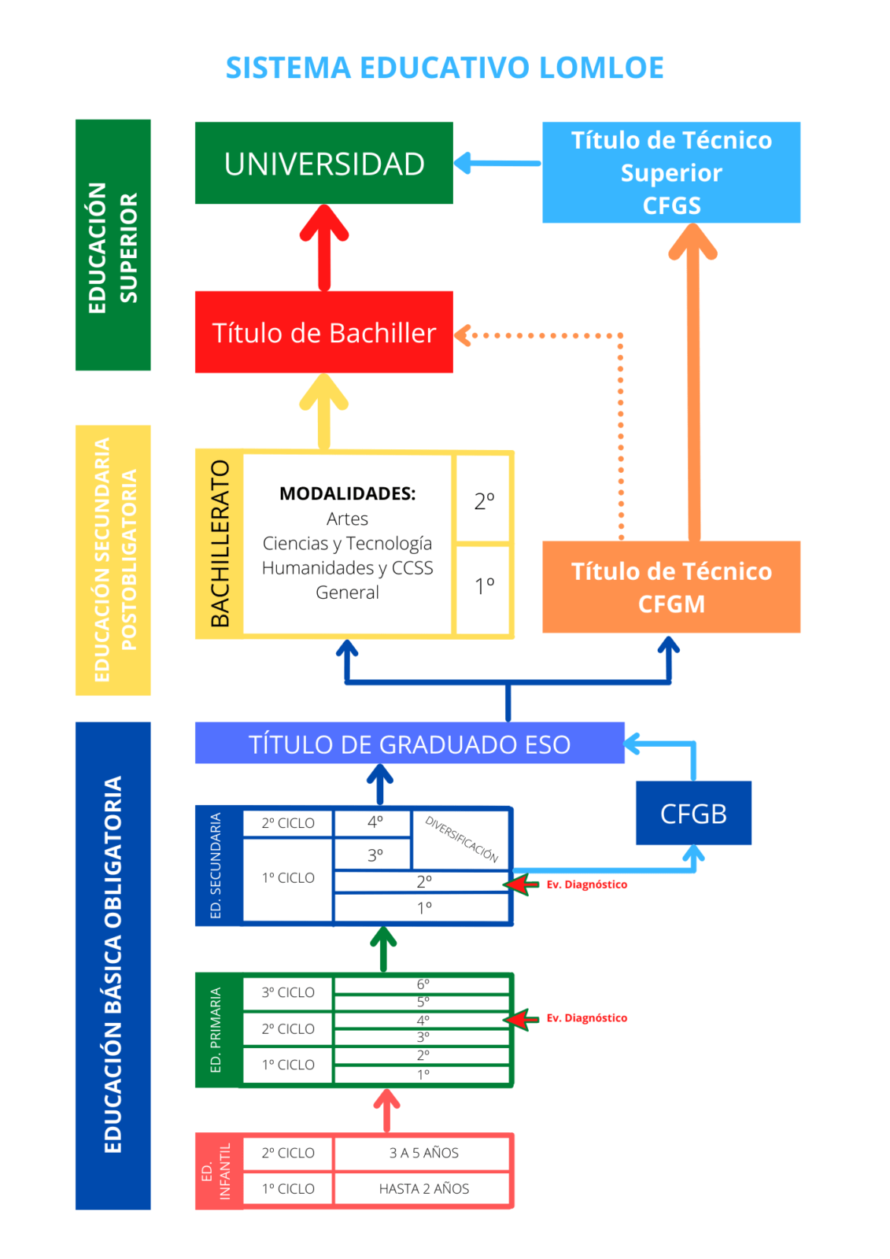 Imagen organigrama sistema educativo
Webs y recursos digitales para informarse sobre opciones  académicas:
-Pagina web de Educación del Gobierno Vasco:

https://www.euskadi.eus/gobierno-vasco/departamento-educacion/

-Información sobre la FP estatal:

https://www.todofp.es/inicio.html

-Acceso a la universidad vasca:

https://www.ehu.eus/es/home
Recursos para conocer el mercado laboral y el empleo en Euskadi
-Información sobre inserción laboral de las carreras y ciclos de FP:
Página de Lanbide:”Tu profesión”
https://www.lanbide.euskadi.eus/inicio-lanbide/

-Informes anuales inserción laboral: Lanbide:Estudios y estadísticas:

https://www.lanbide.euskadi.eus/estudios-estadisticas/
El empleo del futuro: ¿¿¿???
TENDENCIAS:

-Tecnología: Automatización, inteligencia artificial, robótica.

-Informática: big data-ciberseguridad.

-Biotecnología.

-Marketing digital.

-Logística.

-Energías renovables.

-Sanidad y cuidado de personas.

-Ocio.
Recursos digitales para la toma de decisiones:
-Ayudar al autoconocimiento:
-Eres lo que te gusta:
https://fundacionadecco.org/recursos_/eres-lo-que-te-gusta-fundacion-adecco.pdf

-Tu futuro profesional:
https://www.tfp20.es/

Plataforma autoorientación: https://www.mywaypass.com/auth/register

-Herramienta TIC para elegir ciclos formativos:

www.fpbide.com

-Recurso TIC para  elegir estudios:

El GR:
https://www.educaweb.com/orientacion/intereses-profesionales/

APP para ayudara elegir estudios y profesiones: App vocacional
Posibilidades del entorno: Actividades educativas y orientadoras
Conocer profesionales.

Conocer características del mercado de trabajo.

Itinerarios personalizados (entrevistas de orientación).

Experiencias pre-laborales.
Toma de decisiones y plan de acción
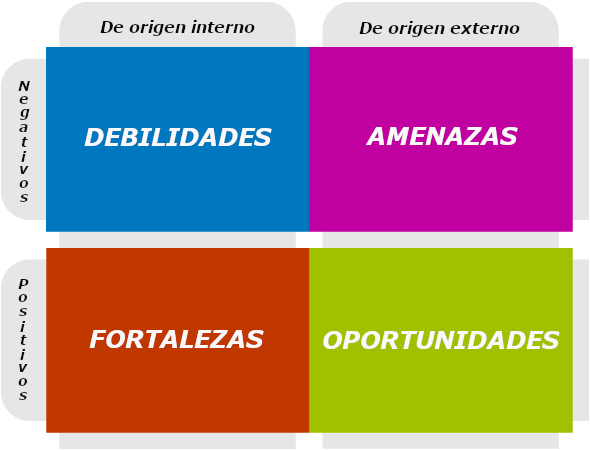 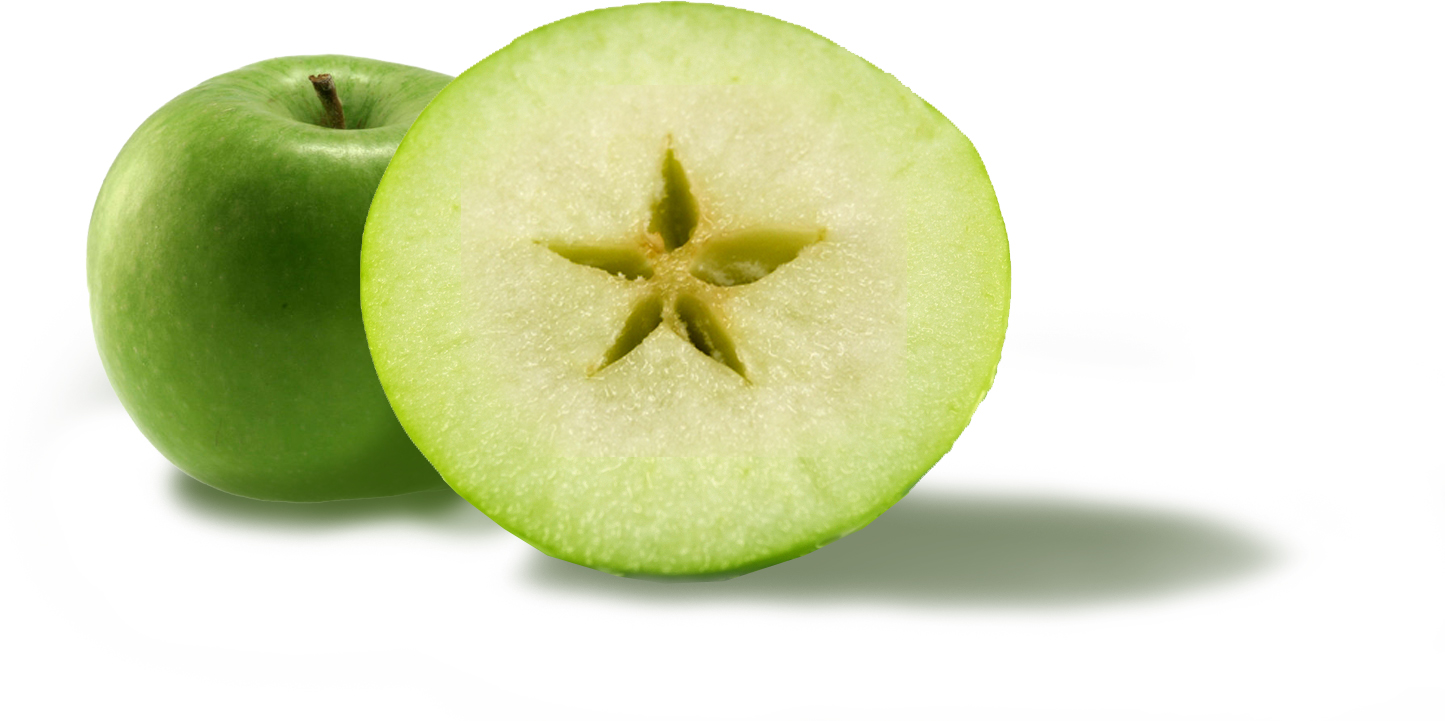 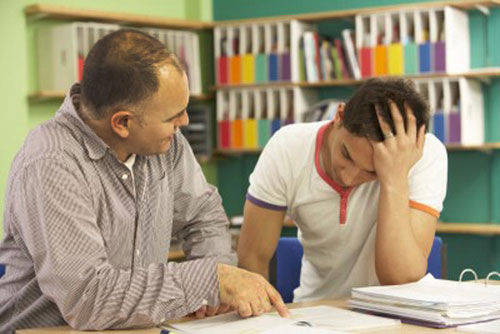 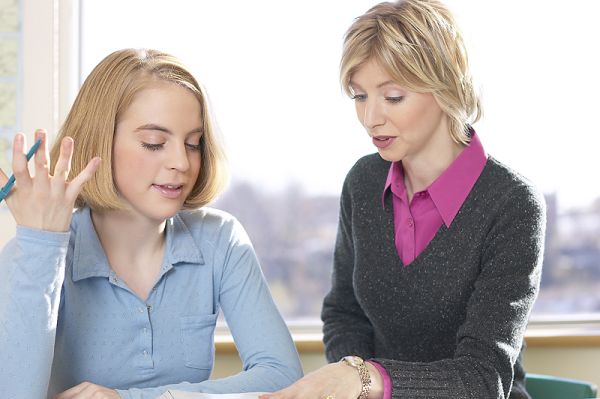 ESKERRIK ASKO
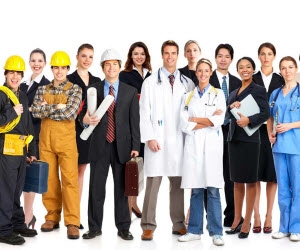 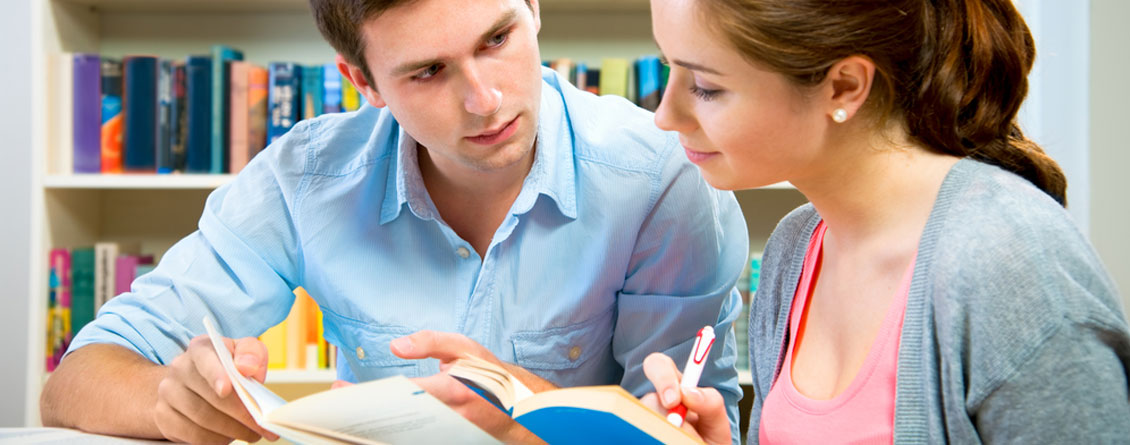